The Case Against Obesity
By : Tamara Elias, Tia Samara, Diala Naber, Carla Seleme
What is Obesity?
Weight gain that is abnormal or excessive and poses a risk to health is what is meant by the terms "overweight" and "obesity." Overweight is defined as a body mass index (BMI) of 25, and obesity as a BMI of greater than 30.
Obesity is also known as a health condition when a persons fat percentage is higher than the average amount. The higher the fat percentage of someone, the more likely to develop heart diseases,high blood pressure, etc…
Causes Of Obesity
01
03
Genetics
Health Conditions and Medications
Families become obese when a single gene is altered.
02
04
Food and exercise
Lack of sleep and stress
When people consume more calories than they burn through activity, they pick up weight.
When a person doesn’t get the right amount of sleep and overstresses
Consequences Of Obesity
Breathing problems
High blood pressure and cholesterol
are risk factors for heart disease
such as asthma
Joint problems
Gallbladder disease
Diseases that affect a persons joints
When there is a blockage of stones in the gallbladder
How To Prevent Obesity
Have a healthy diet
Limiting television, screen time
Consume more foods with high-volume
Our Solution
Exercise frequently and follow a healthy low-calorie diet as the bet treatments for obesity. Eat a balanced, calorie-controlled diet as advice by doctors or a weight loss management health professional (such as a nutritionist) to do this, and sign up for a local weight loss group.
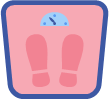 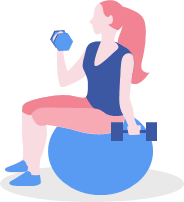 Our Aim
We made this project to raise awareness about obesity and how it can affect a person socially and mentally as well as give solutions to help reduce the risk of obesity
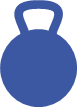 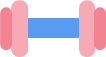 Conclusion
Obesity is a growing problem world wide, but its not just about appearance it can lead to serious health problems, that’s why its important to make healthy choices and maintain a healthy weight
Chart of information about calories
Resources
https://www.mayoclinic.org

https:// www.cdc.gov 

https://my.clevelandclinic.org
Thank You For Listenting